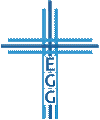 Was die Gemeinde noch braucht…
Epheser 6,21-24
Persönliche Beziehungen (Verse 21-22)
Umfassende Segnungen (Verse 23-24)
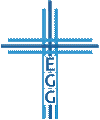 1. Persönliche Beziehungen
Tychikus informiert über Umstände und persönliches Ergehen
 Sage nicht nur, was ist, sondern auch wie es in dir ist!

Tychikus (Epheser 6,21-22; Kolosser 4,7-9)
Im Kleinen treu – im Großen treu (Lukas 16,10)
Treue ist notwendig (1. Korinther 4,1-2; vgl. Daniel 6,5.11)
Tröstet die Gemeinde
 Beziehungen vertiefen!
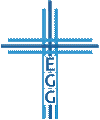 Was die Gemeinde noch braucht…
2. Umfassende Segnungen
Gute Wünsche von Gott, dem Vater, und dem Herrn Jesus Christus
Friede (Epheser 1,2; 2,14-17; 4,3; vgl. Philipper 4,7)
Liebe mit Glauben (Epheser 1,4.15; 3,17; uvm.)
Gnade (Epheser 1,6-7; 2,5-8; 3,2.7-8; 4,7)
 Hast du Jesus Christus lieb?
 Wie steht es um deine erste Liebe? (Offenbarung 2,1-5)
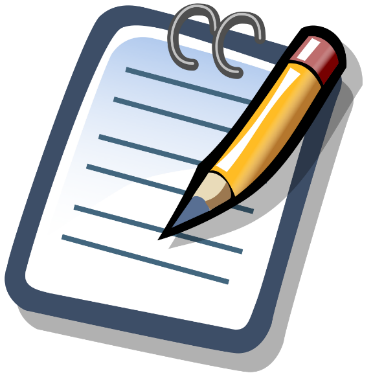 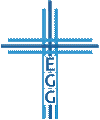 Was die Gemeinde noch braucht…
Was die Gemeinde noch braucht…
Epheser 6,21-24
Persönliche Beziehungen (Verse 21-22)
Umfassende Segnungen (Verse 23-24)
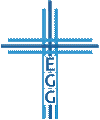